Welkom VWO 5.
Aankomende les
Les 1: 3.20 t/m 3.24 (categoriale inkomensverdeling)
Les 2: 3.25 t/m 3.28 (conjunctuur indicatoren)
Samengevat: structuur
Arbeid en kapitaal = kwantiteit (hoeveelheid) en kwaliteit.
Arbeid  arbeidsproductiviteit en loonkosten.
Kapitaal  invloed op de arbeidsproductiviteit en/of productiecapaciteit.
Natuur = klimaat en natuurlijke hulpbronnen.
Ondernemerschap = Kennis, inzicht en activiteiten van de ondernemer.
Conjunctuur:
Onderscheid tussen 2 soorten conjunctuur:
Laag conjunctuur (krimp van de economie of groei lager dan de trend)
Betekend: weinig/lage vraag.
Gevolg: weinig productie  hoge werkloosheid
Voor de overheid: lagere belastinginkomsten, hogere sociale uitkeringen  kans op overheidstekort.
Hoog conjunctuur (groei van de economie groter dan de trend).
Betekend: veel/hoge vraag.
Gevolg: veel productie  weinig werkloosheid
Voor de overheid: hogere belastinginkomsten, lagere sociale uitkeringen  kans op overheidsoverschot.
Wat maakt conjunctuur zichtbaar.
Er is een interactie tussen gezinnen/bedrijven/overheid/buitenland.
Stijgt het BBP (dus ook het inkomen) betekend dit:
Gezinnen meer inkomen  meer besteden 
Bedrijven meer inkomen door hogere consumptie
Overheid meer belasting door hogere inkomens en betaalde btw
Meer import uit het buitenland.
Wat maakt conjunctuur zichtbaar.
Er is een interactie tussen gezinnen/bedrijven/overheid/buitenland.
daalt het BBP (dus ook het inkomen) betekend dit:
Gezinnen minder inkomen  minder besteden 
Bedrijven minder inkomen door lagere consumptie
Overheid minder belasting door lagere inkomens en betaalde btw
Minder import uit het buitenland.
Een laagconjunctuur wordt dus het liefst voorkomen/opgelost (vaak gezien als taak van de overheid, in ieder geval door onze boy Keynes).
Introductieopdracht 3.20
10
11
9
8
14
5
6
7
4
3
1
2
13
12
Lesstof van vandaag t/m 3.24
8 minuten de tijd.
Lees bijbehorende theorie.
Ik beantwoord vragen nadat de bijbehorende theorie gelezen is.
15
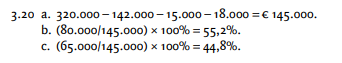 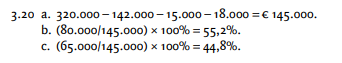 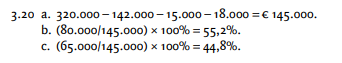 De categoriale inkomensverdeling.
Geeft weer hoe het totaal aan inkomen verdiend is.
Geeft dus weer hoe groot gedeelte van het totale inkomen (toegevoegde waarde) verdiend wordt aan huur, loon, rente, pacht of winst.
Formule: productiefactor / toegevoegde waarde
1 iets ingewikkeldere formule:
Aiq = loon + toegerekend loon zelfstandige / toegevoegde waarde.
Hierbij is het loon toegerekend zelfstandige het loon wat een ondernemer eigenlijk verdiend voor de geleverde arbeid wat die nu uitdrukt in winst.
We spreken dus of van winst inclusief loon toegerekend zelfstandige
Of winst exclusief toegerekend loon zelfstandige.
opdracht 3.21
10
11
9
8
14
5
6
7
4
3
1
2
13
12
Lesstof van vandaag t/m 3.24
12 minuten de tijd.
Lees bijbehorende theorie.
Ik beantwoord vragen nadat de bijbehorende theorie gelezen is.
15
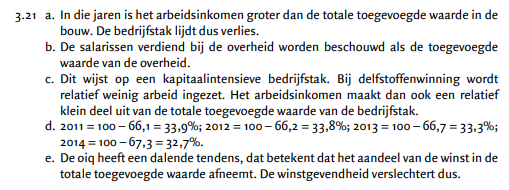 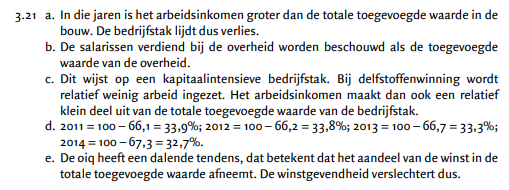 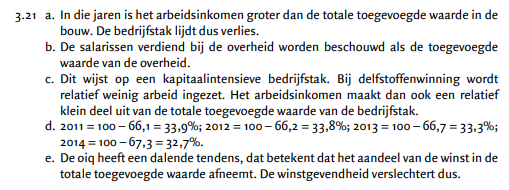 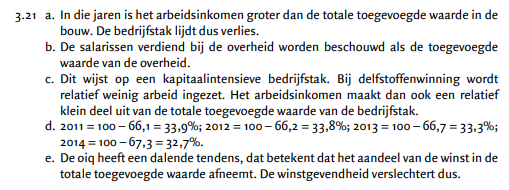 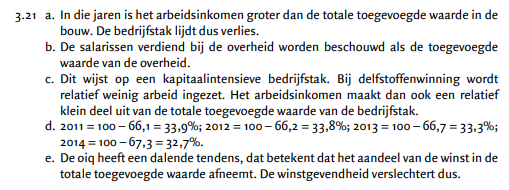 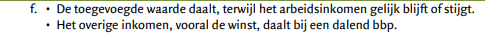 De verplichte context arbeidsmarkt
Arbeidsmarkt = verplichte context voor het eindexamen, in veel opgaves wordt de arbeidsmarkt gebruikt.
Inzetbaarheid: vraag/aanbod, gevangene-dilemma, internationale concurrentiepositie.
 gaat nu over CAO- onderhandelingen.
Wisselwerking tussen loon-winst.
opdracht 3.22
10
11
9
8
14
5
6
7
4
3
1
2
13
12
Lesstof van vandaag t/m 3.24
12 minuten de tijd.
Lees bijbehorende theorie.
Ik beantwoord vragen nadat de bijbehorende theorie gelezen is.
15
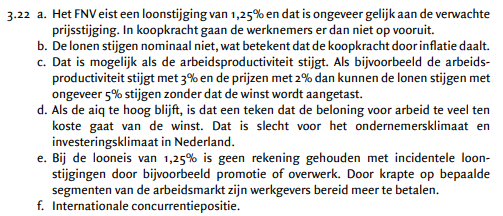 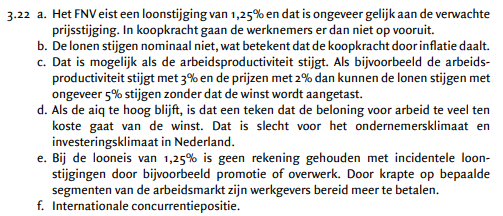 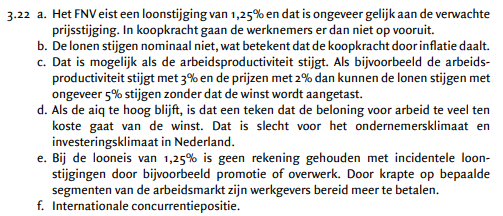 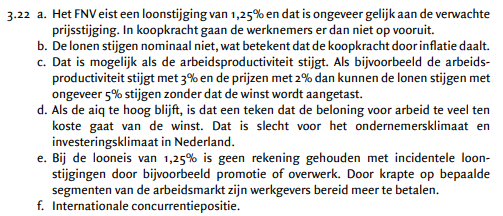 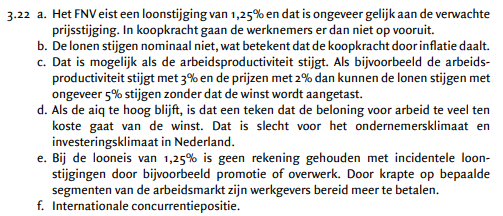 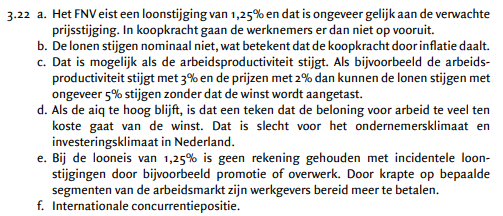 Herziening aiq
Oude AIQ = loon + toegerekend loon zelfstandigen / toegevoegde waarde.
Wanneer een bedrijf (vaak zelfstandigen) beperkte winst/verlies zou maken, maar het wel loon aan zichzelf toekend voor arbeid, zou de AIQ groter kunnen worden dan 100%.
Zodoende hebben ze dit aangepast.
Nieuwe AIQ = loon + inkomens zelfstandigen / toegevoegde waarde.
Het totale inkomen van zelfstandige toegekend aan arbeid.
opdracht 3.23, lees theorie conjunctuurindicatoren en maak 3.24
10
11
9
8
14
5
6
7
4
3
1
2
13
12
Lesstof van vandaag t/m 3.24
10 minuten de tijd.
Lees bijbehorende theorie.
Ik beantwoord vragen nadat de bijbehorende theorie gelezen is.
Augustus 2015 is de lijn op 6
15
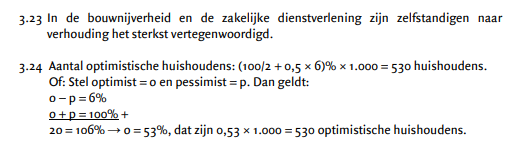 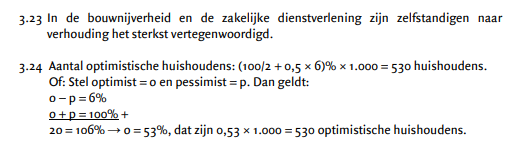 Les 2: conjunctuur indicatoren.
Wat is een conjunctuur indicator?
Een gegeven die iets zegt over de ontwikkeling van de conjunctuur, dan wel of de toekomst, dan wel over de huidige dan wel over de conjunctuur in het verleden.
Vooruitlopende indicator, bvb consumentenvertrouwen, geeft weer hoe de conjunctuur zich gaat ontwikkelen.
Gelijklopende indicactor, bvb productie geven aan in welke fase de huidige conjunctuur zit, helpen dus de conjunctuur meten.
Achterlopende indicatoren, geven de gevolgen weer van de conjunctuur, bijvoorbeeld, werkloosheid, gewerkte uren ect.
Maak opgaven 3.25 en 3.26
10
11
9
8
14
5
6
7
4
3
1
2
13
12
Lesstof van vandaag t/m 3.29
12 minuten de tijd.
Lees bijbehorende theorie.
Ik beantwoord vragen nadat de bijbehorende theorie gelezen is.
15
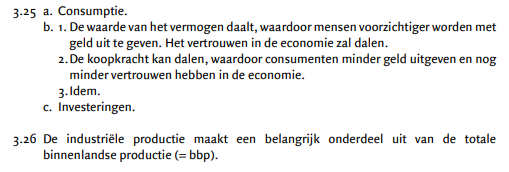 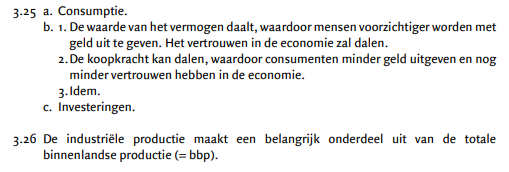 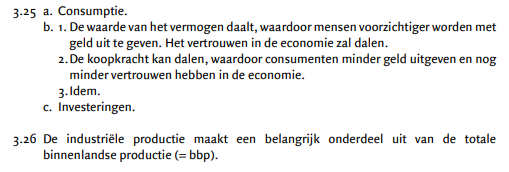 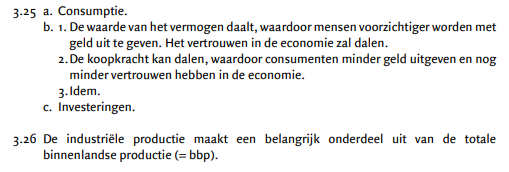 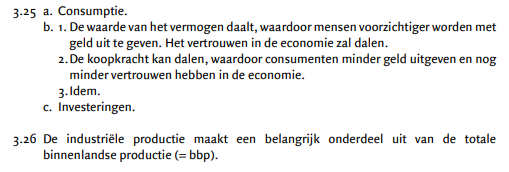 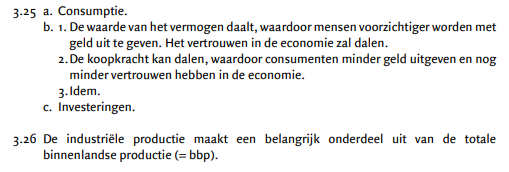 De conjunctuurklok.
Een overzicht waar alle verschillende indicatoren zich bevinden. 
Wordt onderscheid gemaakt tussen 4 fases.
Linksonder = laagconjunctuur  diepere crisis, groei is afnemend
Rechtsonder = laag conjunctuur  herstel, groei is toenemend.
Rechtsboven = hoog conjunctuur  toenemende groei
Linksboven= hoog conjunctuur  teruggang, afnemende groei, richting laag conjunctuur.
Let op! Groei t.o.v vorige periode is weergegeven in de klok.
Maak opgaven 3.27 en 3.28
10
11
9
8
14
5
6
7
4
3
1
2
13
12
Lesstof van vandaag t/m 3.29
12 minuten de tijd.
Lees bijbehorende theorie.
Ik beantwoord vragen nadat de bijbehorende theorie gelezen is.
15
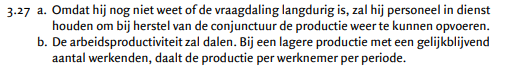 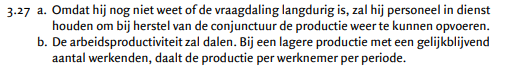 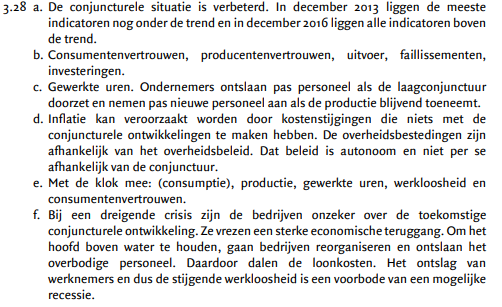 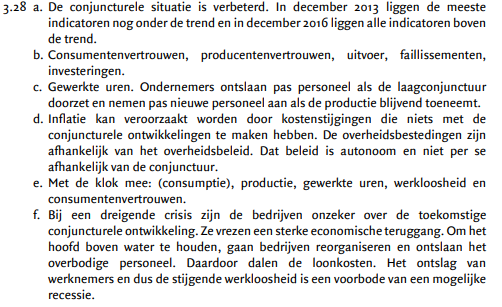 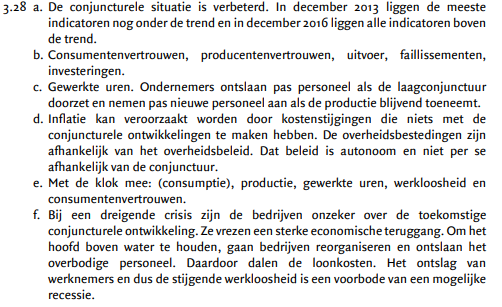 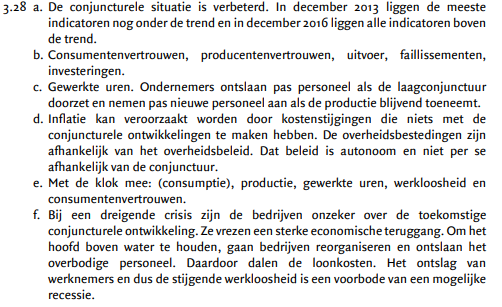 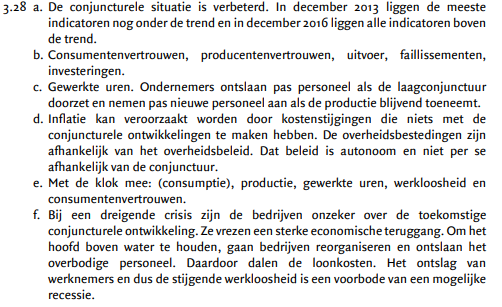 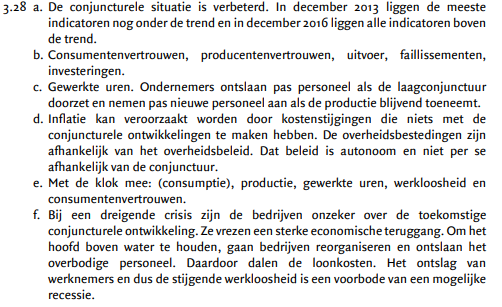 Maak opgaven 3.29
10
11
9
8
14
5
6
7
4
3
1
2
13
12
Afsluitende opgave.
Lesstof van vandaag t/m 3.29
12 minuten de tijd.
Lees bijbehorende theorie.
Ik beantwoord vragen nadat de bijbehorende theorie gelezen is.
Indexcijfers (denk aan het franse woord) vergelijken met basisjaar, basisjaar = 100.
15
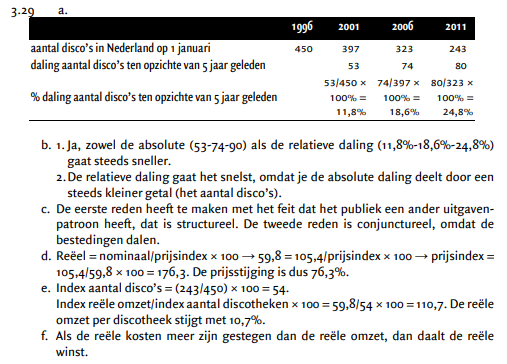 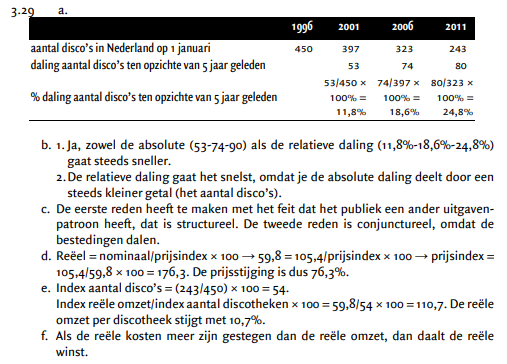 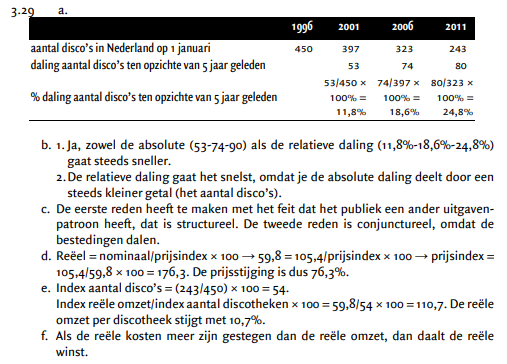 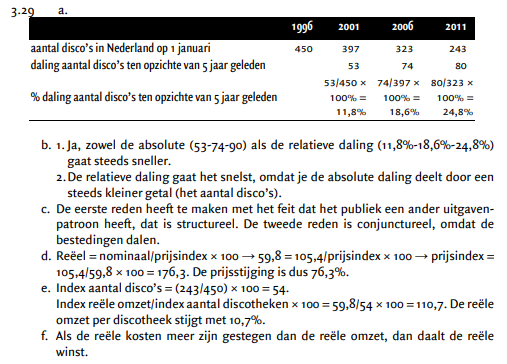 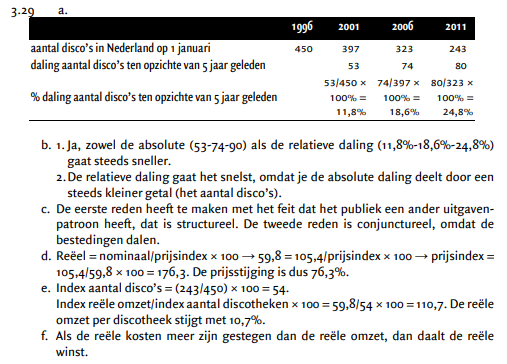 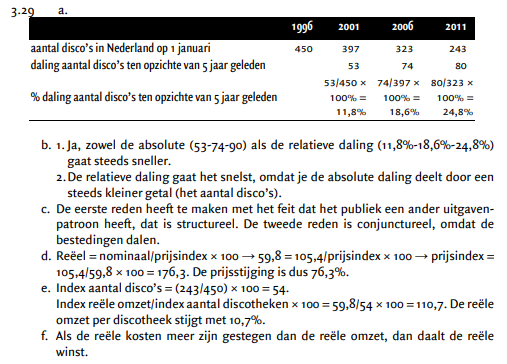 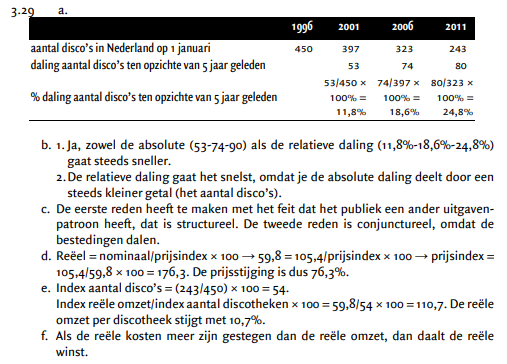 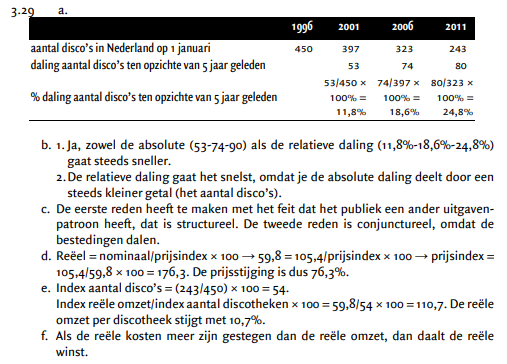 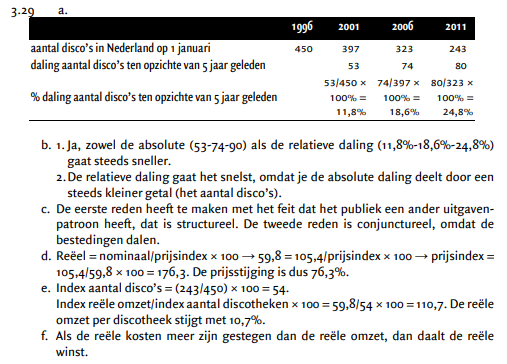 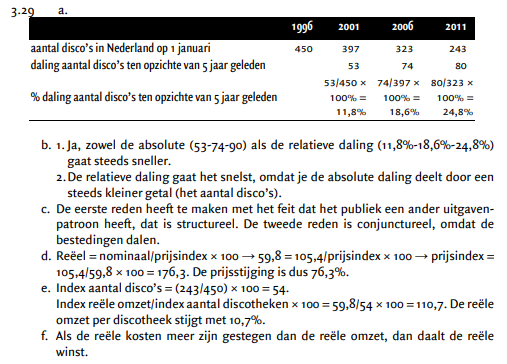